Antibullying Strategy Staff workshop
“I object to violence because when it appears to do good, the good is only temporary; the evil it does is permanent.”	Mahatma Gandhi
INSERT HERE THE NAME OF THE SCHOOL
DATE OF WORKSHOP
INTRODUCTION
Aims for the teacher's workshop
Helping participants to gain a full knowledge and understanding of strategies for reducing bullying and other forms of violence in schools.
Modelling training styles and techniques that are appropriate for antibullying programmes 
Developing the skills of participants so that they are confident leaders for the next steps of the antibullying programme
Providing opportunities for participants to practise, and receive feedback on, the skills they need to lead an antibullying programme in school.
Creating a team of the facilitators and school leaders of the antibullying programme who will form a learning community, supporting each other as they share their experience and good practice and continue to develop their skills.
GROUP ACTIVITY       10 min
Expectations and concerns
In pairs, consider what you would like to get out of the training, and any concerns that you have about it.    
Individually, note one expectation and one concern on sticky notes in LARGE characters that can be easily read.
Put the notes on the relevant chart on the wall.
If your note is the same, or nearly the same, as another on the chart please put it on top of the similar note
1.6
Learning outcomes for the workshop
Understanding the aims and structure of the training
Starting to work together effectively as a group with  ownership of the group working expectations
Sharing the outcomes of preliminary interviews to establish the need for the programme and identify priorities for training, to define what we mean by bullying and other forms of violence in schools and identify the violent activities that cause us concern
Defining ‘convivençia’ – living together in harmony’ - and identifying the factors which affect the school’s climate for convivençia
Considering a more detailed school self- review to assess bullying and other forms of violence to record what the school is already doing about it and what more needs to be done
Considering policies and strategies for creating a non-violent environment in school
1.5
Antibullying workshop for  school leaders
School self evaluation
Antibullying action plan
Reduction in bullying of students
Staff training and implementation of the plan
The antibullying improvement cycle
What is bullying?
Is bullying necessarily physical? Is violence necessarily physical?
Is violence necessarily against a person?
Does bullying have to cause damage or just threaten to do so?
Can a violent action be legal?
Must violence be done by a person or can it be done impersonally by an organisation?
How serious must harm be before we say it is violence?
Violence-Bullying
Conflict/ Teasing
School violence
Bullying
[Speaker Notes: School violence can occur in school or on the way to or from school.

Teasing usually involves two or more friends who act together in a way that seems fun to all the people involved. Often they tease each other equally, but it never involves physical or emotional abuse. 

Bullying should not be equated with aggression or violence; not all aggression or violence involves bullying, and not all bullying involves aggression or violence.]
What is bullying?
“A student is bullied when he or she is exposed,  repeatedly and over time, to negative actions on the part of one or more other students and he or she has difficulty defending himself or herself.” (Olweus, 1993)
There are 3 key criteria in order an action to be identified as bullying: 

intentional harm-doing
repetition
imbalance of actual or perceived power implied
Negative action: when someone intentionally inflicts, or attempts to inflict, injury or discomfort upon another (aggressive behavior).
[Speaker Notes: Bullying at School: What We Know and What We Can Do (Olweus, 1993)]
Types of bullying?
Bullying can take several forms: 

Verbal bullying (name- calling, derogatory comments)
Physical bullying (hitting, kicking, punching, spitting)
Cyber- bullying (via Internet, mobile phone)
Racial bullying
Sexual bullying 
Threatening or forcing someone to do things that he or she doesn’t wantSocial exclusion or isolation
Telling lies and spreading false rumors
Having money or personal property taken or damaged
Being threatened or being forced to do things by students who bully
Convivencia
“Non-violence is not a garment to be put on and off at will. Its seat is in the heart, and it must be an inseparable part of our being”
Mahatma Ghandi
“Non-violence means avoiding not only external physical violence but also internal violence of spirit. You not only refuse to shoot a man, but you refuse to hate him” 
Martin Luther King Jr.
Convivencia
Convivençia is a Spanish word meaning

“living together in harmony”

How can we achieve convivencia in our schools?
GROUP ACTIVITY        15 min
Violent activities that cause us concern
Please work in your table groups. You have 15 minutes to list in three columns on a flip chart:
The violent activities that cause concern in schools
Who initiates them (Students? Staff? Others?)
What effect they have on convivençia.
1. 14
If an antibullying programme is to be successful,
it must involve the whole school and everyone in it. It is therefore essential that the school principal is fully committed to it and, before deciding to implement it, understands:

the nature and importance of violence reduction 
the benefits that the programme will bring for students, teachers, the school and the wider community
what infrastructure, time and resources will be needed to implement it in the school.
FACILITATING THE SELF-ASSESSMENT
GROUP ACTIVITY      15 min
How to facilitate the self-assessment?
In your table group, please discuss :

1. To gain the maximum benefit from the self-assessment procedure, what should a school organiser do to prepare the students, staff, school leadership team, parents/carers and members of the local community before starting to implement a change?
2. What concerns might each stakeholder group have?
3. How can these concerns be lessened? 

Think of as many ideas as you can- we are looking for the group with the most good ideas.
1.24
Communication and involvement
How will the results of the self-assessment be shared with all stakeholders?
How can all stakeholders contribute to the action plan?
How will everyone be informed about the priorities in the plan? 
How will everyone be kept informed about progress and be encouraged to support the action plan?
Who will lead the implementation of the plan?
Who will take responsibility for achieving each of the targets?
PREPARING THE STUDENT REVIEW
1.20
A Student Review which promotes convivencia
Consider individual needs

Support students through the process by translation and motivation. 
Encourage honesty through anonymity
Arrange for students to help other students to understand the review and to complete the questionnaires honestly
Involve existing groups (e.g. student councils, parent/teacher groups  etc.) and encourage their support and participation
Offer parents/carers a range of convenient times and ways to complete questionnaires.
1.21
Listening and responding to students’ views
Communicate clearly:
listening to students’ views with an attentive ear 
speaking with a plain language that they can understand 
avoiding using technical terminology 
informing them about the subject matter, taking into consideration their level of comprehension
asking open-ended questions (which do not simply require “Yes” or “No” answers) to ensure that they can express their views.
Involve students in decision-making
“Many poor schools can be turned around if an agenda is taken from students and used as a basis for planned improvement. Young people are observant and often capable of analytic and constructive comment, even though sometimes dismissed as not competent to judge these matters”			
(Children at the Margins  Billington and Pomerantz)
1.22
Getting the best from students
Unicef works to make schools more child friendly.

The following principles underpin learning in a Child Friendly School 
Respect for students as individuals
Fairness to all students
Autonomy
Intellectual challenge
Social support
Security

How can these principles be applied to involve students in the review process?
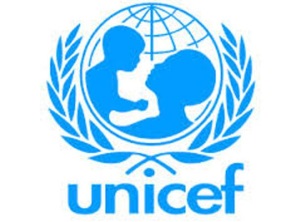 Benefits of a Student Review
A Student Review:
Helps a school to be clear about what it is doing
Provides evidence as to whether it is doing the right things
Provides evidence as to whether what they are doing is having a positive impact
Helps a school identify problems
Supports a school in working together to improve
Characteristics of an effective Student Review
takes a broad view
involves all stakeholders and students
is not too complex
produces results that are easy to analyse
supports an action plan
enables regular monitoring

The results should be owned by the school
LEADERSHIP
Leaders that affect the school climate
leaders do not merely impose goals, they work with others to create a shared sense of purpose and direction 
leaders primarily work through and with other people. They also help to establish the conditions that enable others to be effective 
leadership is more a function than a role. Although leadership is often invested in – or expected of – persons in positions of formal authority, leadership consists of functions that may be performed by many different people, in different roles, throughout a school.
Leaders: emotional intelligence
Leaders of an antibullying programme should therefore demonstrate the five aspects of emotional intelligence identified by Goleman:

self-awareness 
managing feelings 
motivation 
empathy 
social skills.
Generic leadership skills, the ability to:
analyse and interpret information- seek out information from appropriate sources when necessary. Identify the significant content of available information. Identify links, patterns and underlying issues.
use professional judgement - make appropriate decisions based on clear principles and an accurate interpretation of available, relevant evidence.
think broadly and creatively to solve problems - keep a focus on what matters most. Balance short-term and long-term implications.
lead and manage others - secure acceptance of ideas. Influence, challenge, motivate and work with others to achieve agreed ends. Recognise and develop the potential in others.
organise - prioritise, reconcile demands and manage time. Create and implement clear and appropriate plans for action. Delegate appropriately. 
communicate - communicate clearly orally and in writing. Listen to others and show that they have heard.
Leadership may be distributed:
formally - through designated roles or job descriptions
pragmatically - through necessity or often ad hoc delegation of workload
strategically - through planned appointment of individuals to contribute positively to the development of leadership throughout the school
incrementally - through gradual increase of responsibility as people demonstrate their capacity to lead.
Leadership styles for reducing bullying and other forms of violence
Coercive
Authoritative
Affiliative
Democratic
Pace-setting
Coaching
Coercive
The aim:  to seek immediate compliance. The leader gives orders, expects compliance, controls tightly, and imposes lots of sanctions with few rewards.
The style in a phrase: ‘Do what I tell you.’
When the style works best:  For simple straightforward tasks, for example, arranging the seating for a meeting or correcting someone who has not done what they had agreed to do.
Overall impact on working atmosphere : Can be negative – and should be used rarely. Is useful e.g. when the leader is giving instructions for a task.
Authoritative
The aim:  to provide long-term direction and understanding for the group. The leader has a clear vision of the purpose of the whole task, and how each part contributes to this, and explains it to the group, persuading them of its importance. 
The style in a phrase: ‘Come with me.’ 
When the style works best: When changes require a new vision; or when a clear direction is needed. For example, when introducing a new initiative
Overall impact on atmosphere in the group: Positive – should be used often, particularly at the start of an initiative.
Affiliative
The aim:  to create harmony and build relationships amongst the group members and between the group and the leader. The leader is most concerned with promoting friendly interactions, placing an emphasis on group members’ personal needs rather than objectives/standards, caring for the whole person and avoiding misunderstandings
The style in a phrase: ‘People come first.’ 
When the style works best: To heal disputes within the group or to motivate members during stressful circumstances - for example, if some members of the group are finding the work difficult or if something has happened outside the group that upsets and distracts them.
Overall impact on atmosphere in the group: Positive. -  should be used to show concern for the welfare of individuals and the group whilst still keeping a focus on the purpose of the task.
Democratic
The aim: to build commitment to the ideas in the initiative and to generate new ideas from the group themselves. The leader encourages participation and seeks consensus, aiming to seek commitment through ownership.
The style in a phrase: ‘What do you think?’
When the style works best: To build involvement or consensus or to get input from group members’ own experience. Also when the vision is clear but actions for getting there are not so clear or more ownership by the group is required - for example, when deciding how best to implement an initiative in the particular context of the school.
Overall impact on atmosphere in the group: Positive – useful when deciding group tasks and when encouraging members to engage fully in them. Should be used increasingly as the group works together to develop ownership and involvement.
Pace-setting
The aim: to accomplish tasks to high standards of excellence and in a set amount of time. The leader leads by example, demonstrates high standards, expects others to know the rationale behind what is being modelled and has little sympathy for slow workers.
The style in a phrase: ‘Do as I do and do it now.’ 
When the style works best: To get quick results from a highly motivated and competent group - for example, a group that is enjoying the task but is not reaching their potential and will benefit from being challenged to do more.
Overall impact on atmosphere in the group: Can be negative. – most useful in short bursts to motivate a group. Needs care not to let the group become reliant on being pushed by the leader.
Coaching
The aim: to support the long-term development of group members. The leader helps members of the group to identify their unique strengths and weaknesses, encourages them to plan for continued development after the initiative, reaches agreement on the way ahead, provides ongoing advice and feedback and may trade immediate standards of performance for long term development. 
The style in a phrase: ‘Try this.’
When the style works best: To help group members apply what they have learned in their working situation and to develop long-term strengths.
Overall impact on atmosphere in the group: Positive.  A useful style for applying what has been learned from an initiative to the ongoing work of the group.
Summary leadership styles
It is important to know which style to use in which situation, and which style most suits not only the combination of personalities in a group but also what needs to be achieved. It is important to have a broad repertoire of styles to match different situations.
Note that:
the list of styles is not hierarchical; all styles may be appropriate
there is no right and wrong style
there is no need for anyone to use a style which makes them feel uncomfortable
leaders who use all six styles at some stage in an initiative are most likely to be effective
this is a simple, straightforward way of thinking about leading a group which can be readily applied to violence reduction in the school as a whole and in the classroom.
GROUP ACTIVITY        15 min
Factors that affect the school climate
Work in your table groups. You have 15 minutes to list the factors that affect convivençia and are:
Student-related
Adult-related
Facilities/buildings-related
Outside school/ community-related
Then cut your sheet into four strips and put them in order of importance - 1st, 2nd, 3rd, 4th
1.38
PRESENTING RESULTS
Why use surveysand a student review?
“It is irresponsible for a school to mobilise, initiate and act without any conscious way of determining whether such expenditure of time and energy is having a desirable effect” 
Glickman 1993
Main survey results
Main student recommendations
Effective elements of antibullying policy
Start the school year with creating safe class groups
Learn how bullying works (group processes) and how to act against it
Involve all staff, students and parents in the development of safe school policy
Support positive behavior and avoid putdowns and punishment
Creating a positive school climate and avoid only attention on handling incidents 
Jointly revise the school rules every year, make them clear and carry them out consistently
Outcomes expected in a model school
Awareness of the effects of bullying and other forms of violence on students amongst all stakeholders 
Regular school visitations of bullying and other violent behaviour and what the school is doing to reduce it 
Effective whole school policies and strategies for creating a non-violent learning environment and addressing the causes of bullying and other forms of violence
School leadership for development
A “taught and caught” (formal and informal) Social and Emotional Learning (SEL) curriculum designed to improve learning behaviour
Effective strategies to make the school and its environment safe
Staff training 
Involvement of students
Involvement of families
Engagement with and in the local community and with the values of society
A positive emphasis
Change is more effective if it begins by improving what is already working well.
The  school visitation shows where the school is already successful. 
Everyone is involved from the beginning – this helps them understand, participate willingly and benefit from the results.
1.19
Developing recommendations
Preparing  the action plan
On the basis of self-assessment and other 	evidences:

Which areas have high scores –  areas of strength. What are the reasons for the success? 
Which areas have low scores? – areas for improvement.  What are the reasons for low scores?
How can successful areas be further strengthened?
How can the successful strategies be applied to less successful areas?
What are the priorities for development?
Action Planning
An action plan will usually include:
SMART targets (outcomes)
A clear strategy for achieving the targets 
Resource implications and how they will be managed
Roles and responsibilities
A timetable for achieving targets
Monitoring and review arrangements relevant to the targets
Writing action plans What? How? When? Who?
Develop SMART targets  (Specific, Measurable, Attainable Realistic and Time Limited)
Prioritise the targets and develop short and long term goals
Write a strategy – what will be done by whom and when
Decide who will take responsibility for achieving each of the targets
Identify the resources and time needed to achieve the targets
Devise a training programme for staff
Decide how and when the progress in achieving the targets will be monitored
Decide when the action plan will be reviewed and a new action plan created
GROUP ACTIVITY           15 min
The miracle has happened!
You wake up in the morning and there is convivencia in your school 
What core values would be applied in the school?
What would members of the school community be doing and how would they be speaking or relating to one another?
How would the school be organised in key areas such as curriculum, support systems, environmental space – inside and out?
Discuss answers to these questions with a partner for 5 minutes
1.50
GROUP ACTIVITY          15 min
Case studies
School A
The teachers, but not the other staff in the school, have undergone training as part of the antibullying programme. They have agreed a definition of bullying that includes verbal and emotional, as well as physical, violence. They have carried out a self-review of the current situation regarding bullying in the school and have a clear antibullying policy. The review identified a problem of bullying during break times and before and after school and parents say that these are increasing. Teachers’ focus is on standards of behaviour during lesson times and they are unwilling to take responsibility for what happens outside the classroom.
School B
The school has a well-established programme of social and emotional learning. Although there is little written documentation about bullying, the leadership team has always prided itself on being able to identify and deal with physical bullying and few incidents are now reported. Most staff had been at the school for a long time and were happy with this situation but recently a number of them have retired and new staff are unsure about how to respond to any violent behaviour that they encounter. Students say that cyber bullying is now a growing problem and its extent is not known.
1. 51
Staff recommendations
Xxx
Xxx
Xxx
Xxx
GROUP ACTIVITY          15 min
Communicating and monitoring the antibullying school policy
Work in groups of 3 to discuss  briefly how your school policy on violence reduction would be
	a) communicated to all stakeholders
	b) monitored and regularly updated
1.53